KAJ MORAM VEDETI PREDEN ZAČNEM KUHATI?
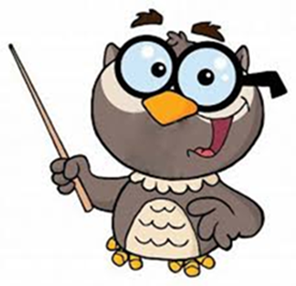 Polona se bo s starši preselila v nov hišo. Oče razmišlja, kako bodo razporedili prostore v hiši ter uredili električno in drugo napeljavo, mama pa pripravlja načrt za opremo kuhinje.
Svetuj mami, katere gospodinjske aparate bi bilo treba imeti v kuhinji.
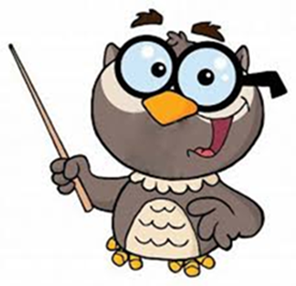 KUHINJA
Kuhinja je prostor, namenjen pripravi hrane, zato je opremljena s številnimi aparati in s pripomočki, ki nam olajšajo delo in prihranijo čas pri pripravi hrane.
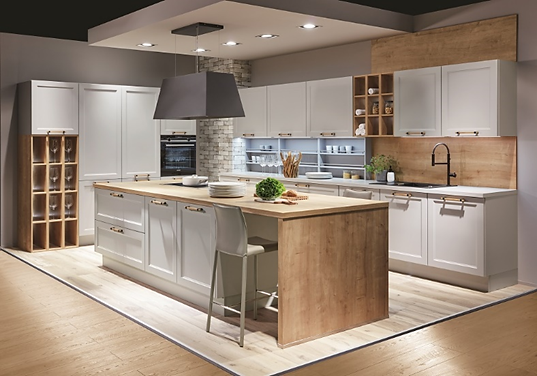 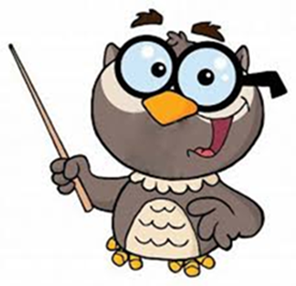 VELIKI GOSPODINJSKI APARATI
To so naprave, ki imajo v kuhinji stalno mesto in jih ne premikamo pogosto.
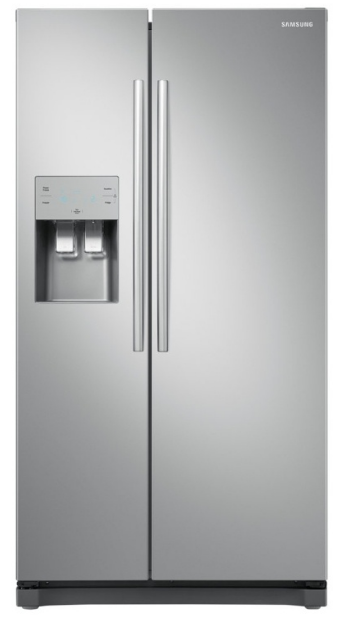 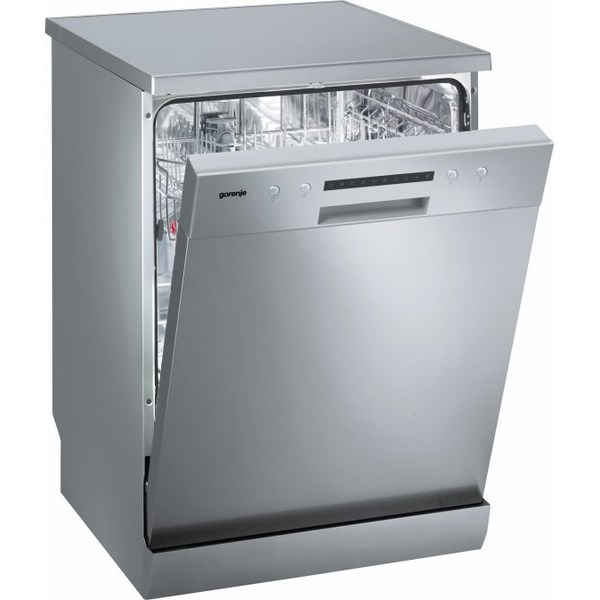 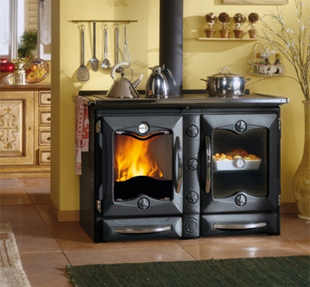 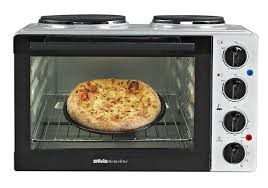 PEČICE
ŠTEDILNIKI
POMIVALNI STROJI
HLADILNIKI
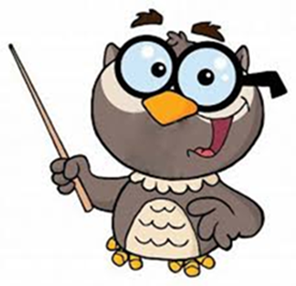 ŠTEDILNIKI
Ločimo:
SEVALNI GRELNI SISTEMI
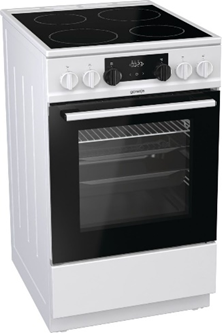 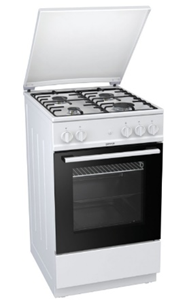 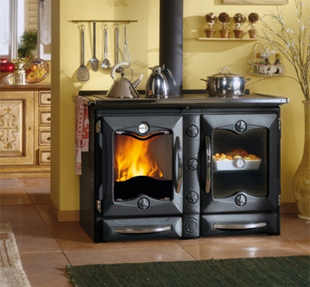 INDUKCIJSKI GRELNI SISTEMI
ŠTEDILNIKI NA TRDA GORIVA
PLINSKI ŠTEDILNIKI
ŠTEDILNIKI NA ELEKTRIKO
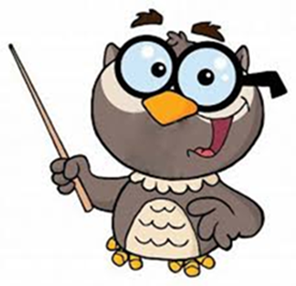 PEČICE
Ločimo:
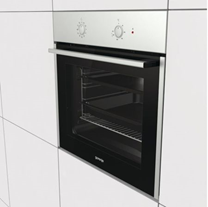 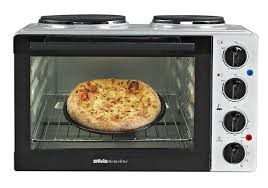 SAMOSTOJEČE PEČICE
VGRADNE PEČICE
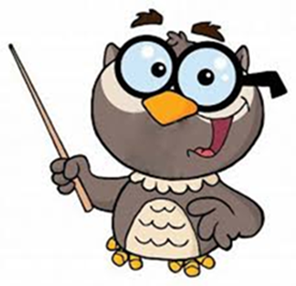 HLADILNIKI
Ločimo:
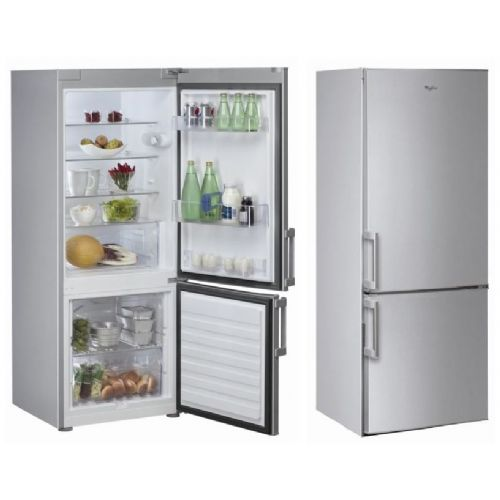 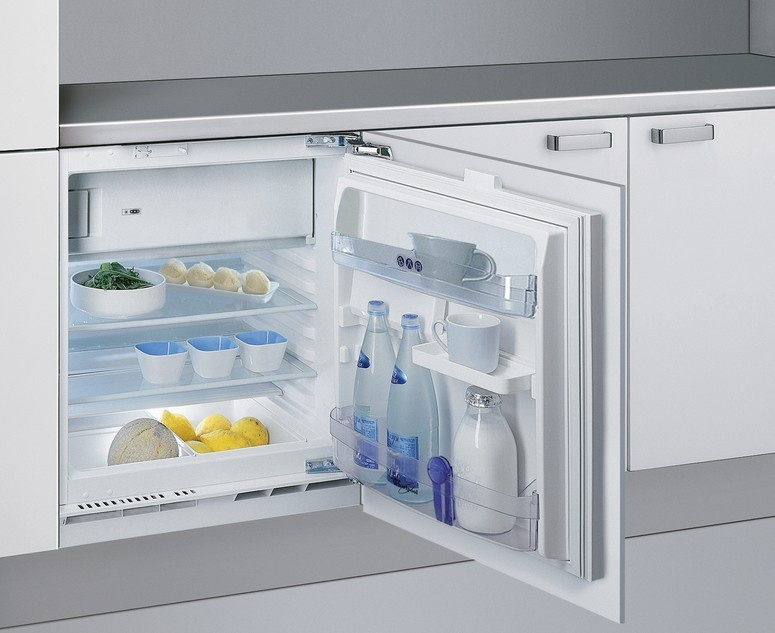 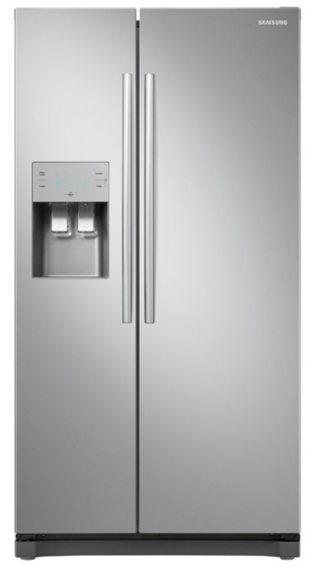 KOMBINIRAN HLADILNIK Z ZAMRZOVALNIKOM
SAMOSTOJEČ HLADILNIK
VGRADNI HLADILNIK
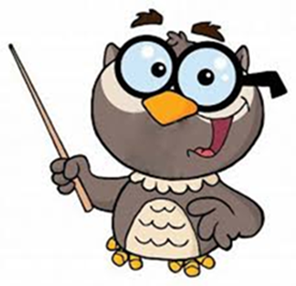 POMIVALNI STROJI
Ločimo:
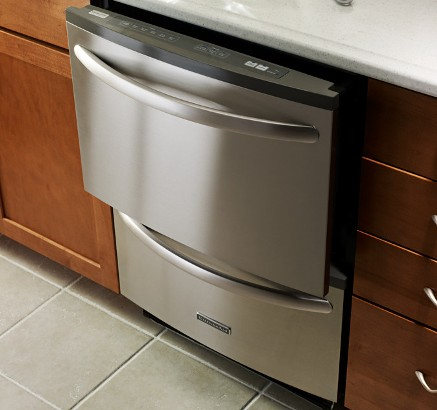 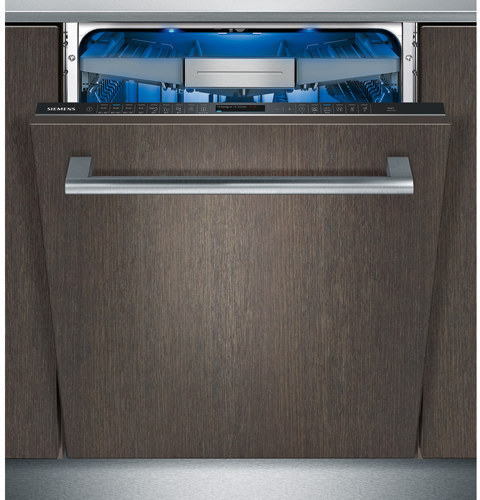 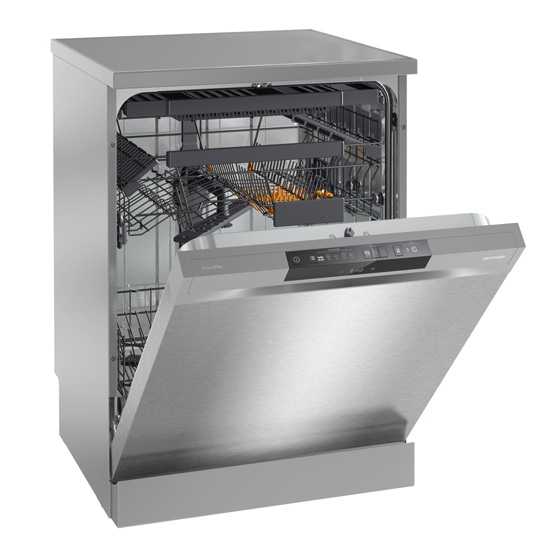 NEOBIČAJNI POMIVALNI STROJI
VGRADNI POMIVALNI STROJI
SAMOSTOJEČI POMIVALNI STROJI
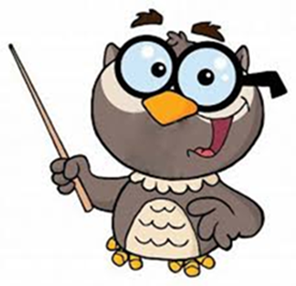 MALI GOSPODINJSKI APARATI
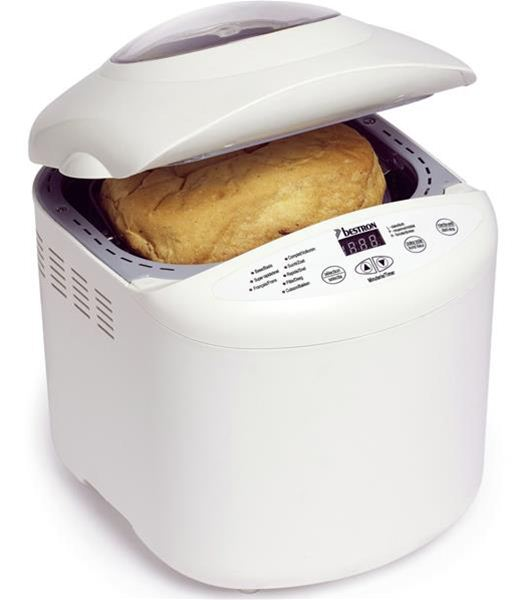 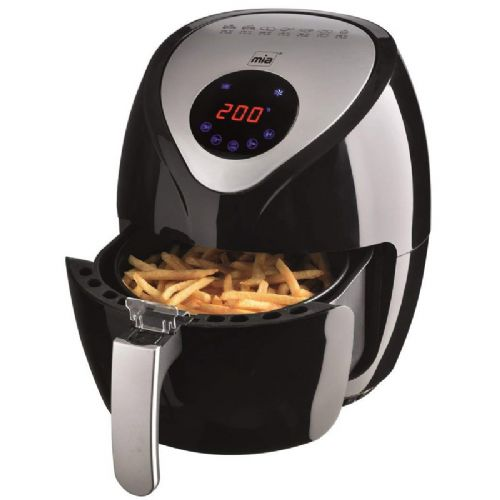 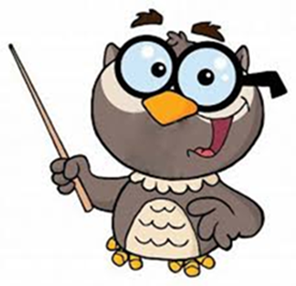 MALI GOSPODINJSKI APARATI
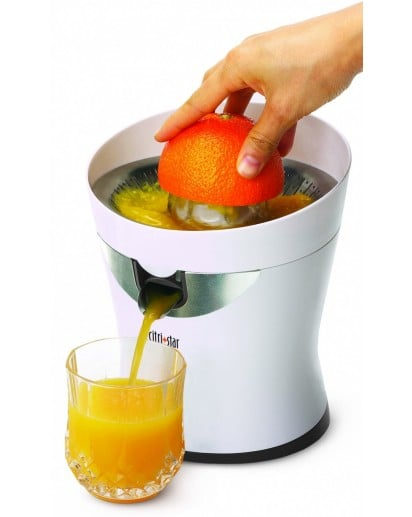 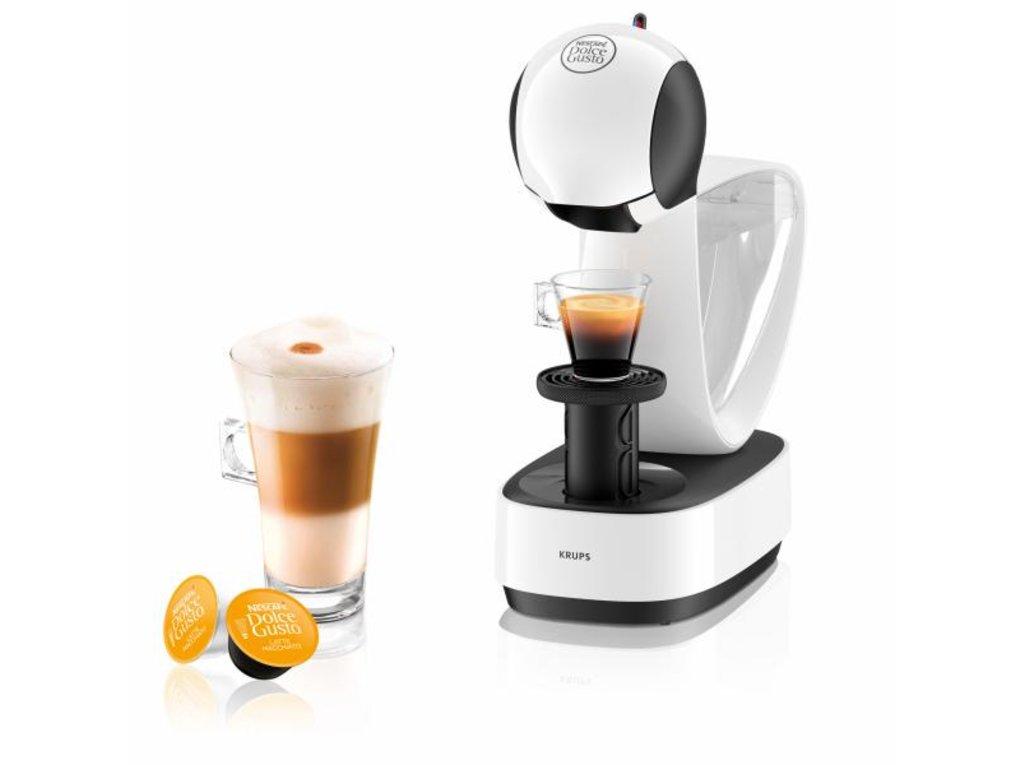 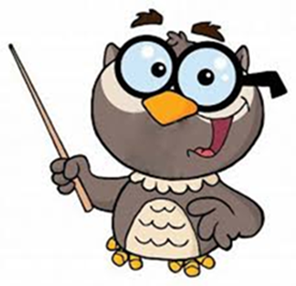 GOSPODINJSKI PRIPOMOČKI
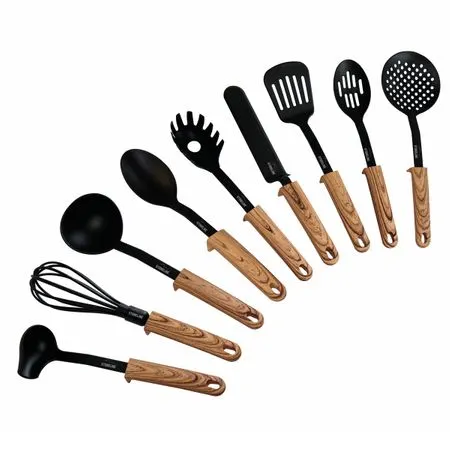 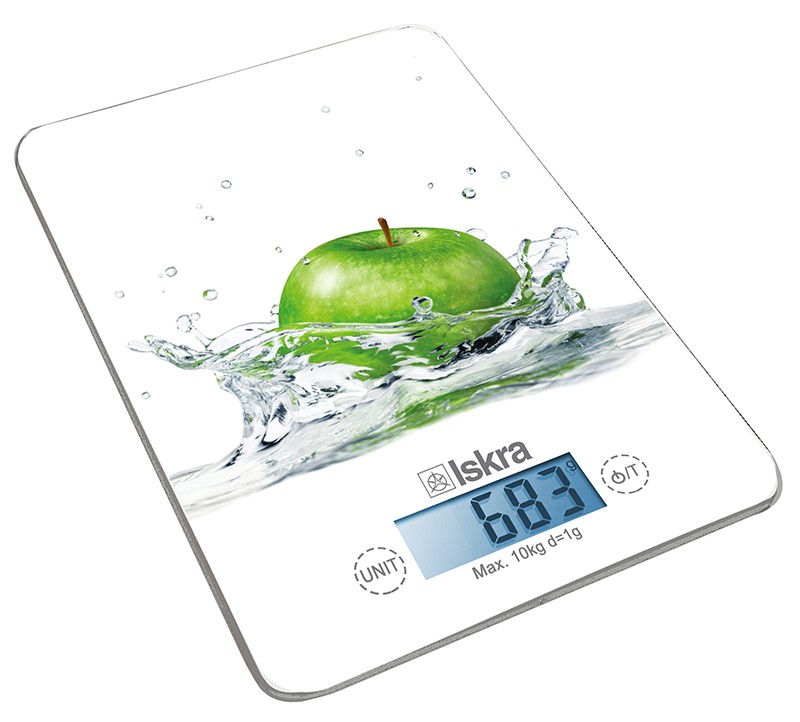 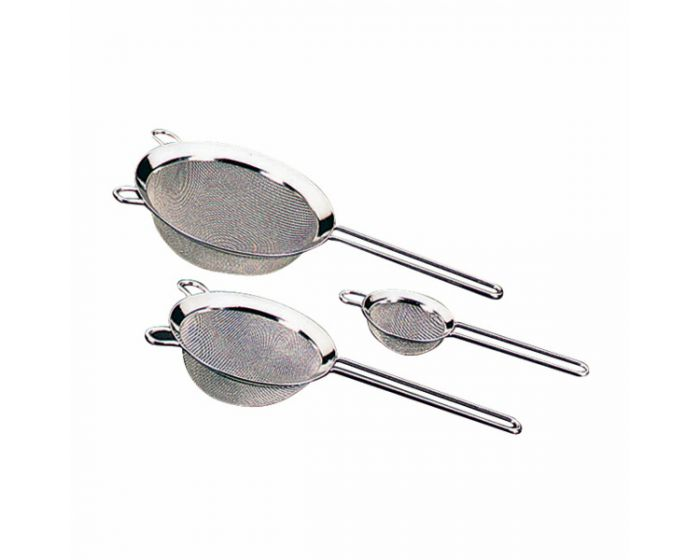 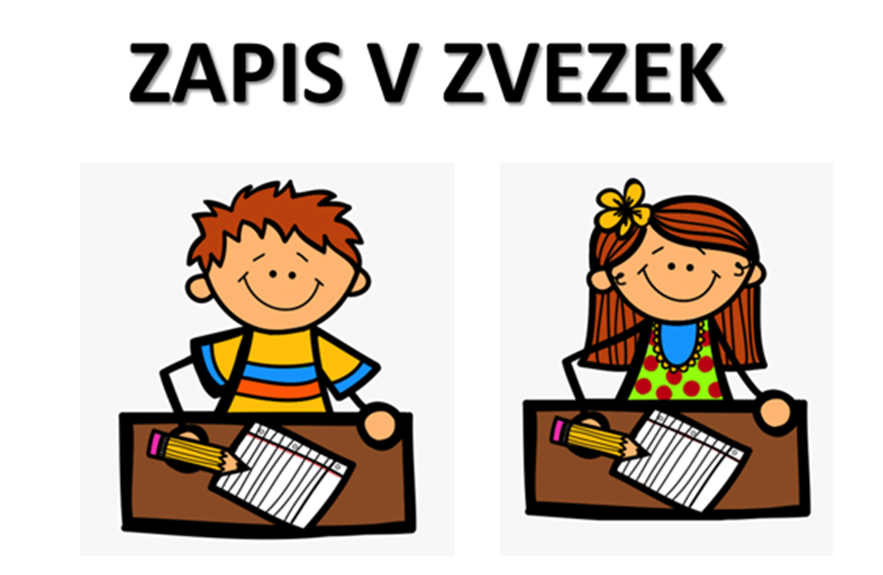 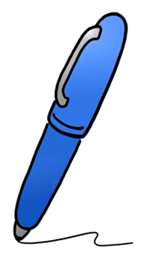 KAJ MORAM VEDETI, PREDEN ZAČNEM KUHATI?
1. Kuhinja je prostor, namenjen pripravi hrane, zato je opremljena s številnimi aparati in s pripomočki, ki nam olajšajo delo in prihranijo čas pri pripravi hrane.
2. V kuhinji uporabljamo velike kuhinjske aparate, male kuhinjske aparate in gospodinjske pripomočke: 
 veliki kuhinjski aparati: štedilniki, pečice, hladilniki in pomivalni stroji.
 mali kuhinjski aparati: multipraktik, kavomat, kruhomat, cvrtnik, ožemalnik za citruse, ipd.
 gospodinjski pripomočki: kuhinjska tehtnica, cedila, noži, metlice za stepanje, ipd.